Музыкальная культура эпохи Просвещения
Автор: Скидан Алексей
МБУ СОШ №13 
г. Тольятти
9 Г Класс
Проблема: 
Творчество композиторов эпохи Просвещения оказало значительное влияние на всю человеческую культуру, но мы недостаточно знаем об их жизни.
Цель: 
Создание целостного представления о музыкальной культуре эпохи Просвещения, жизни и творчестве Бетховена, Моцарта, Баха.  
Задачи:
Развить творческую активность учащихся.
Повысить интерес учащихся к самостоятельному добыванию знаний.
Познакомить с творчеством композиторов эпохи Просвещения.
Век Просвещения.
18 век  в истории не случайно называют эпохой Просвещения: научное знание, ранее бывшее достоянием узкого круга ученых, вышло за пределы университетов и лабораторий в светские салоны Парижа и Лондона
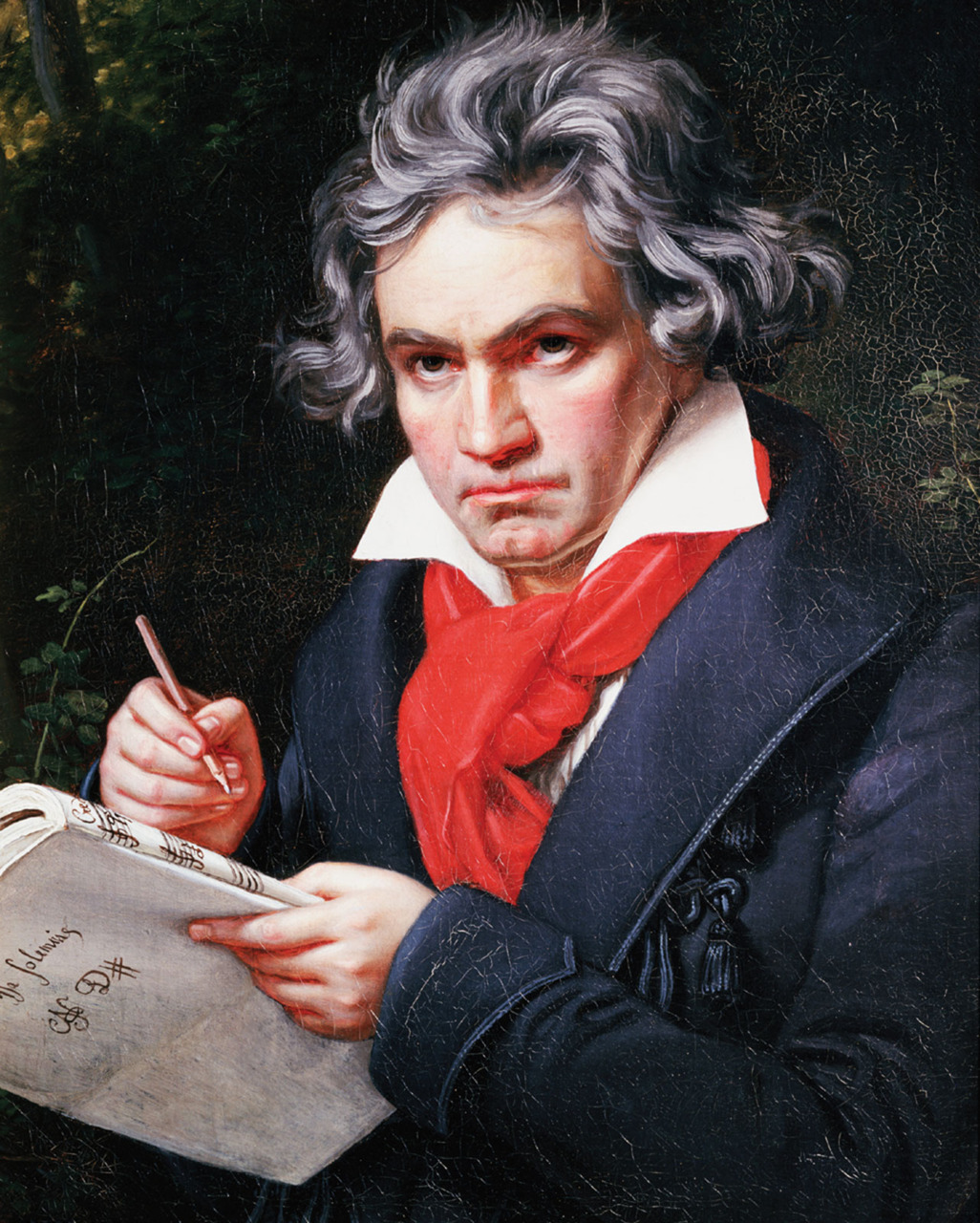 Людвиг ван Бетховен (1770 - 1827)
Подлинный художник лишен тщеславия, он слишком хорошо понимает, что искусство неисчерпаемо...
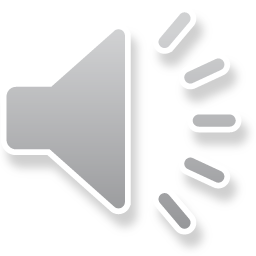 Жизнь и творчество Бетховена
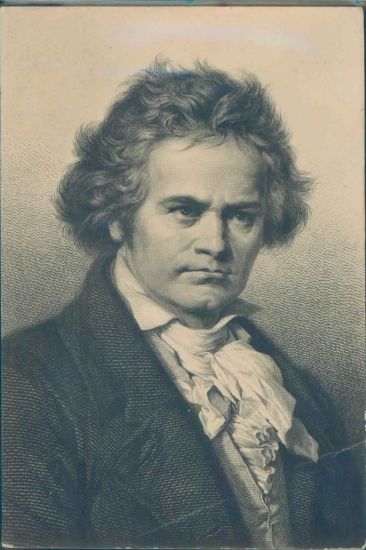 Бетховен – одна из величайших вершин мировой культуры. Его музыку отличают глубина мысли и чувств, обращенность к массам, смелость, новаторство. До наших дней его искусство остается непревзойденным выражением гражданского героизма. Его по праву называют «Шекспиром масс».
Его музыка возвышается над всем, что было создано современниками и следующим за ним поколением. Прозорливость Бетховена поразительна. Бетховен прожил всего лишь 30 лет в XVIII веке, но именно его творчество открывает новый «романтический» XIX век в музыке и всегда кажется, будто Бетховена в XVIII веке и не было.
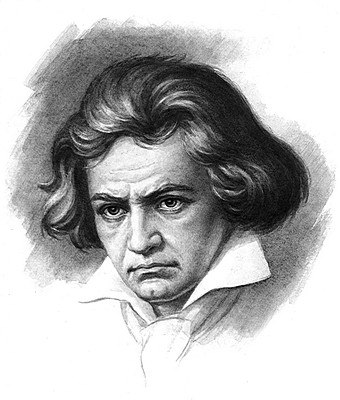 Из музыки Бетховена исчезло все, что было свойственно венскому классическому стилю: изящная красивость, украшение, плавная ритмика, прозрачность звучания. Бетховенским представлениям жизни требовались новые краски, новые интонации, характерные для революционной эпохи – динамичные, резкие, упорные.
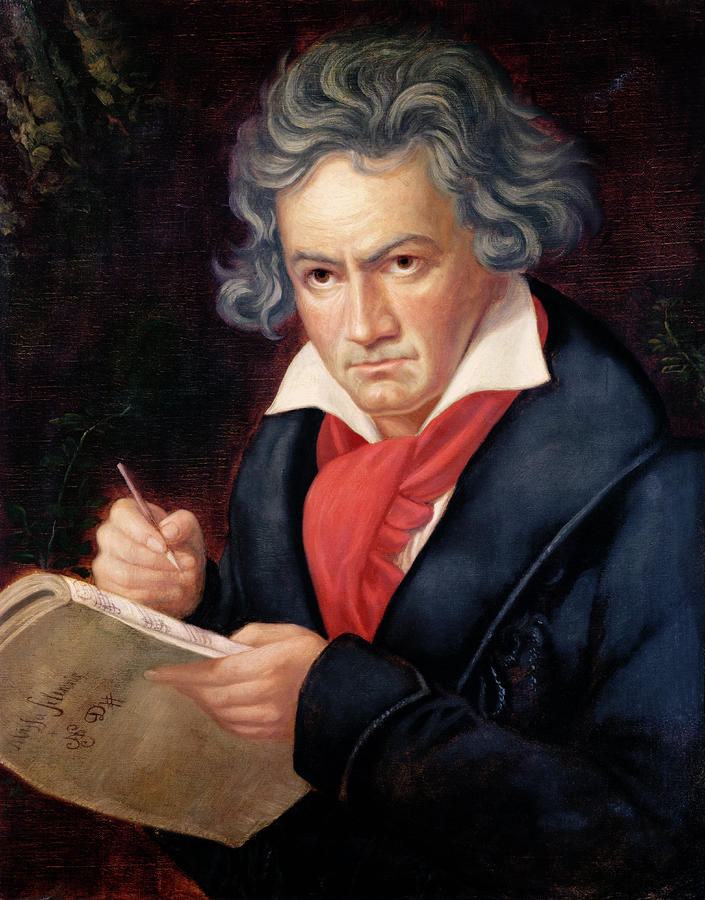 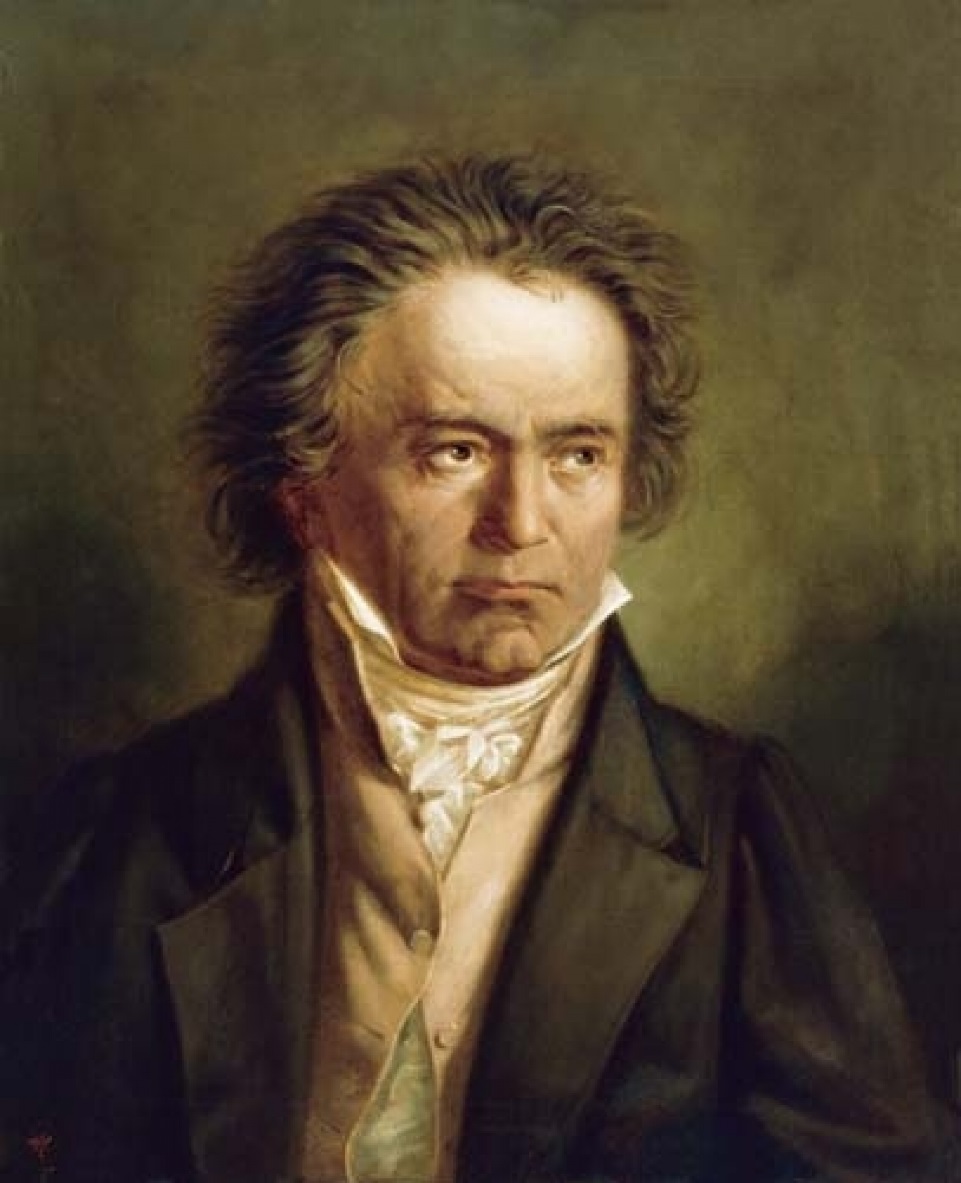 Его порицали за изобилие духовых инструментов, диссонансов, за разрушение традиционных музыкальных форм. «Сердце – вот истинный рычаг всего великого» - говорил Бетховен. И друзья отмечали удивительное сочетание его доброты, необычайно детского нрава и могучей, упрямой воли.
За гробом Бетховена следовало 20 тысяч человек – около десятой части всего населения Вены. В одной из венских церквей состоялось исполнение «Реквиема» Моцарта, посвященное памяти усопшего. Благородная личность музыканта-революционера в течение многих десятилетий служило образцом героической жизни, художественной правды и редкой душевной чистоты.
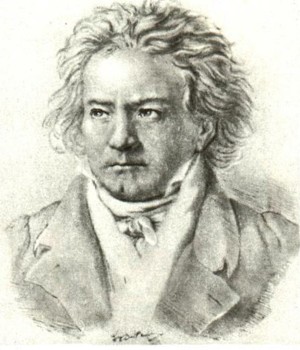 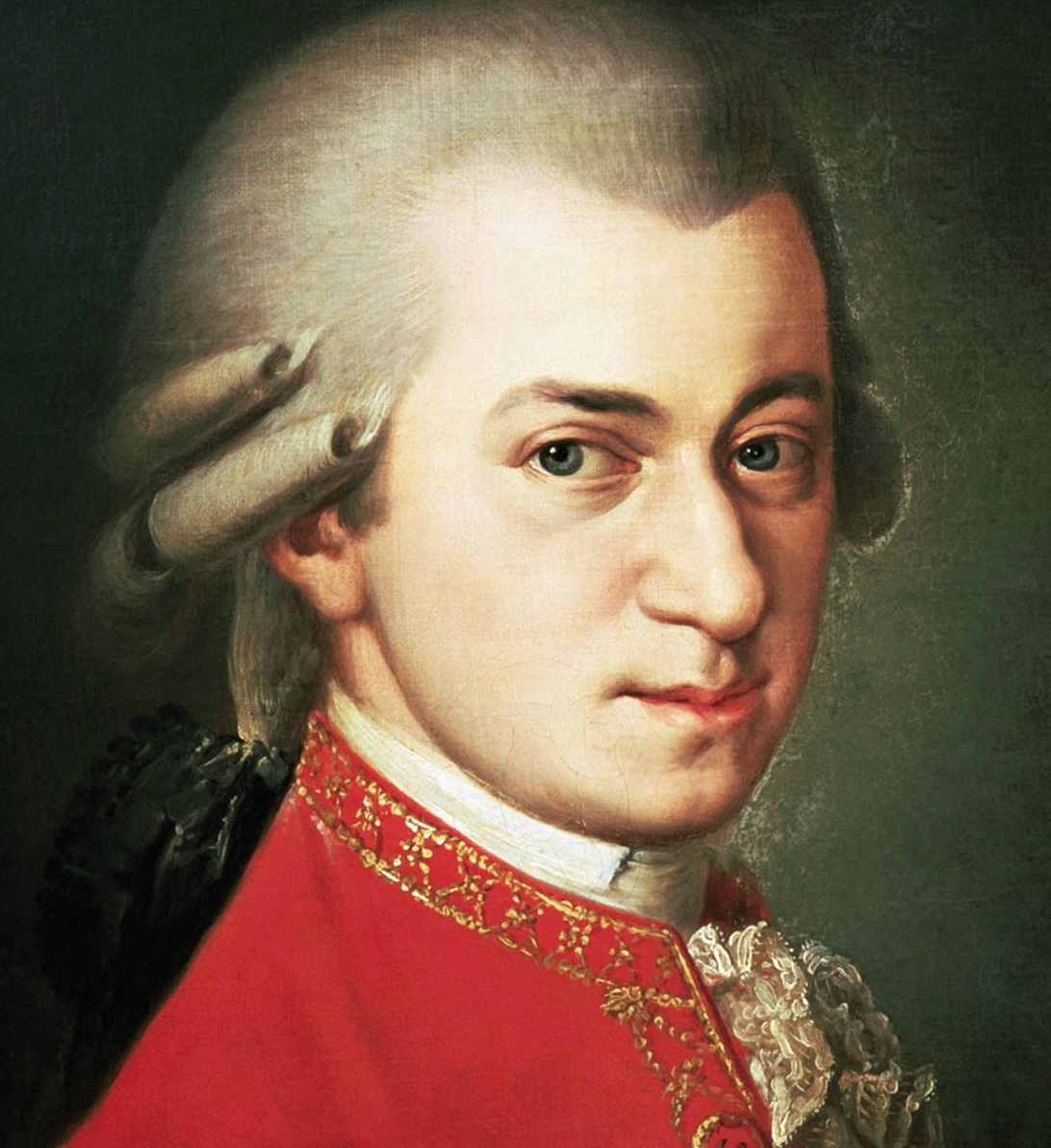 МоцартВольфганг Амадей
(1756-1791 г.г.)
Величайший австрийский композитор, представитель венской классической школы
Вундеркинд
Австрийский композитор. Обладал феноменальным музыкальным слухом и памятью. Выступал как клавесинист-виртуоз , скрипач, органист, дирижер, блестяще импровизировал. Занятия музыкой начал под руководством отца — Л. Моцарта.
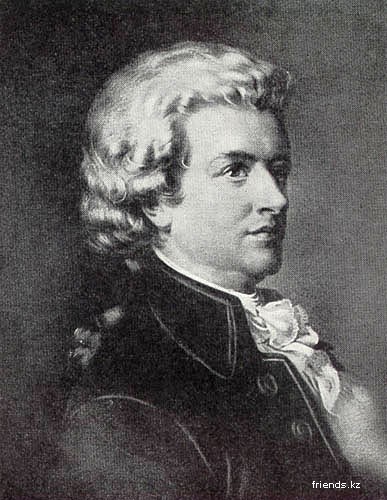 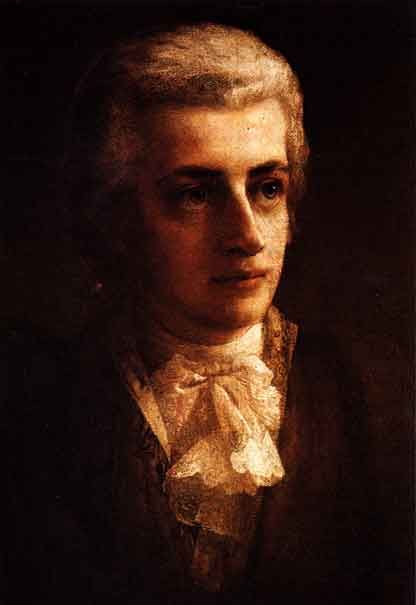 Моцарт создал св. 600 произведений различных жанров. Важнейшая сфера его творчества — музыкальный театр.
Сочинения:
Серенада                             50 симфоний
Балет                                    20 опер                             
Оратории                             26 струнных квартетов
Кантаты                               40 концертов с оркестром
«Немецкие танцы»            40 сюит
50 камерных ансамблей    15 фортепианных сонат

70 вокально-симфонических произведений
Реквием
Иоганн Себастьян Бах (1685-1750г.)
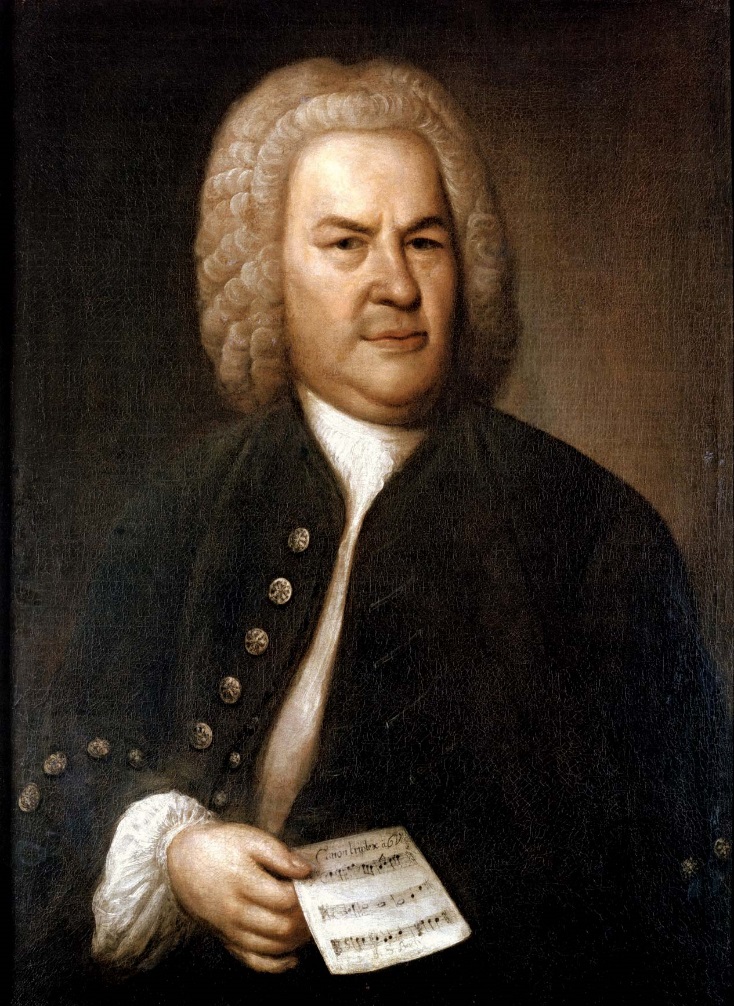 Иоганн Себастьян Бах родился 21 марта 1685 в Эйзенахе, маленьком тюрингском городке в Германии, где его отец Иоганн Амброзиус служил городским музыкантом, а дядя Иоганн Кристоф – органистом.
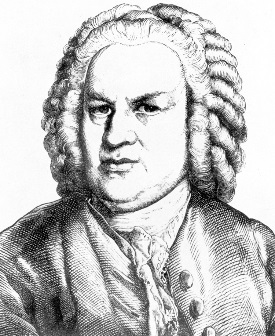 В 1702 в возрасте 17 лет Бах вернулся в Тюрингию и, послужив немного в качестве «лакея и скрипача» при Веймарском дворе, получил место органиста Новой церкви в Арнштадте, городе, где Бахи служили как до, так и после него, вплоть до 1739.
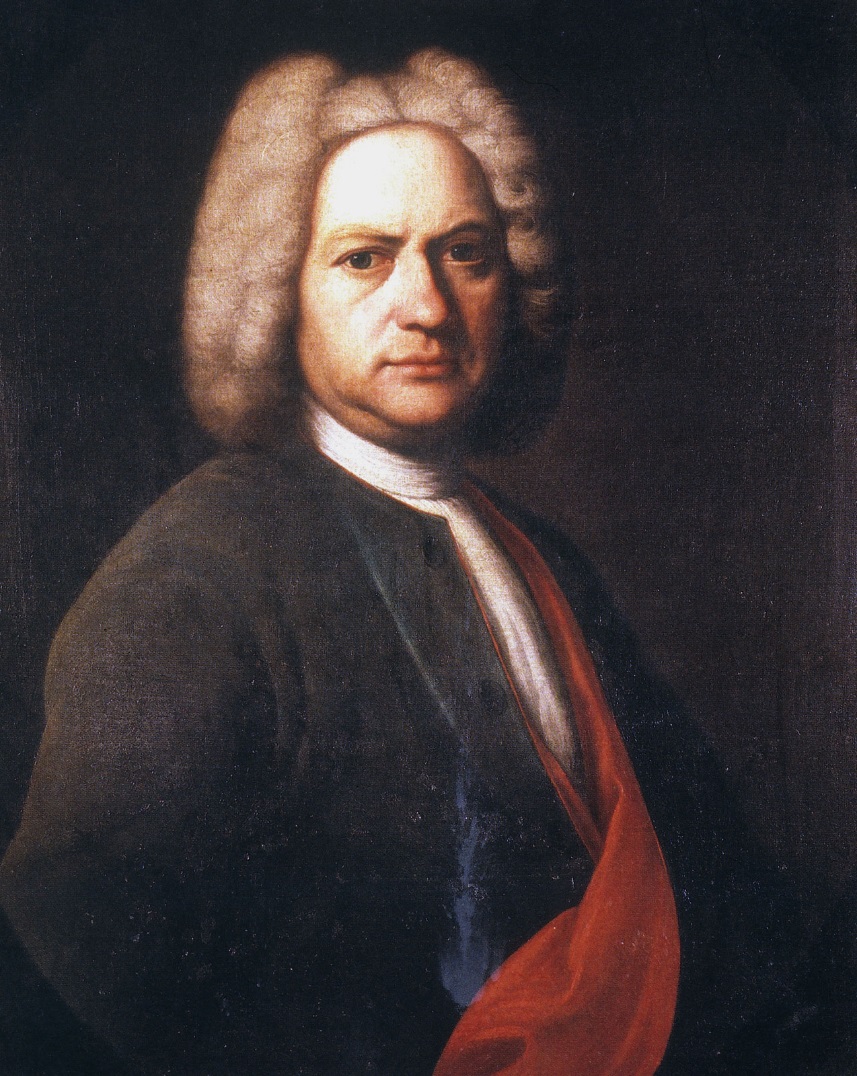 Он оставался в Арнштадте до 1707, покинув город в 1705, чтобы присутствовать на знаменитых «вечерних концертах», которые проводил в Любеке, на севере страны, блестящий органист и композитор Дитрих Букстехуде.
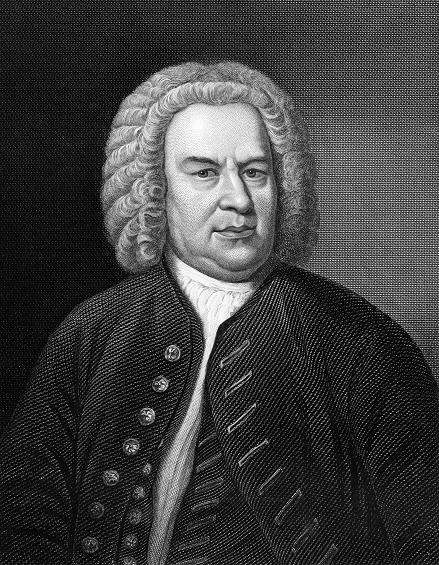 1723 году живет с семьей в Лейпциге. Здесь он создает свои лучшие произведения. На его художественное развитие оказало воздействие знакомство с творениями выдающихся итальянских мастеров, особенно Антонио Вивальди, чьи оркестровые концерты Бах перекладывал для клавишных инструментов.
Спасибо за внимание